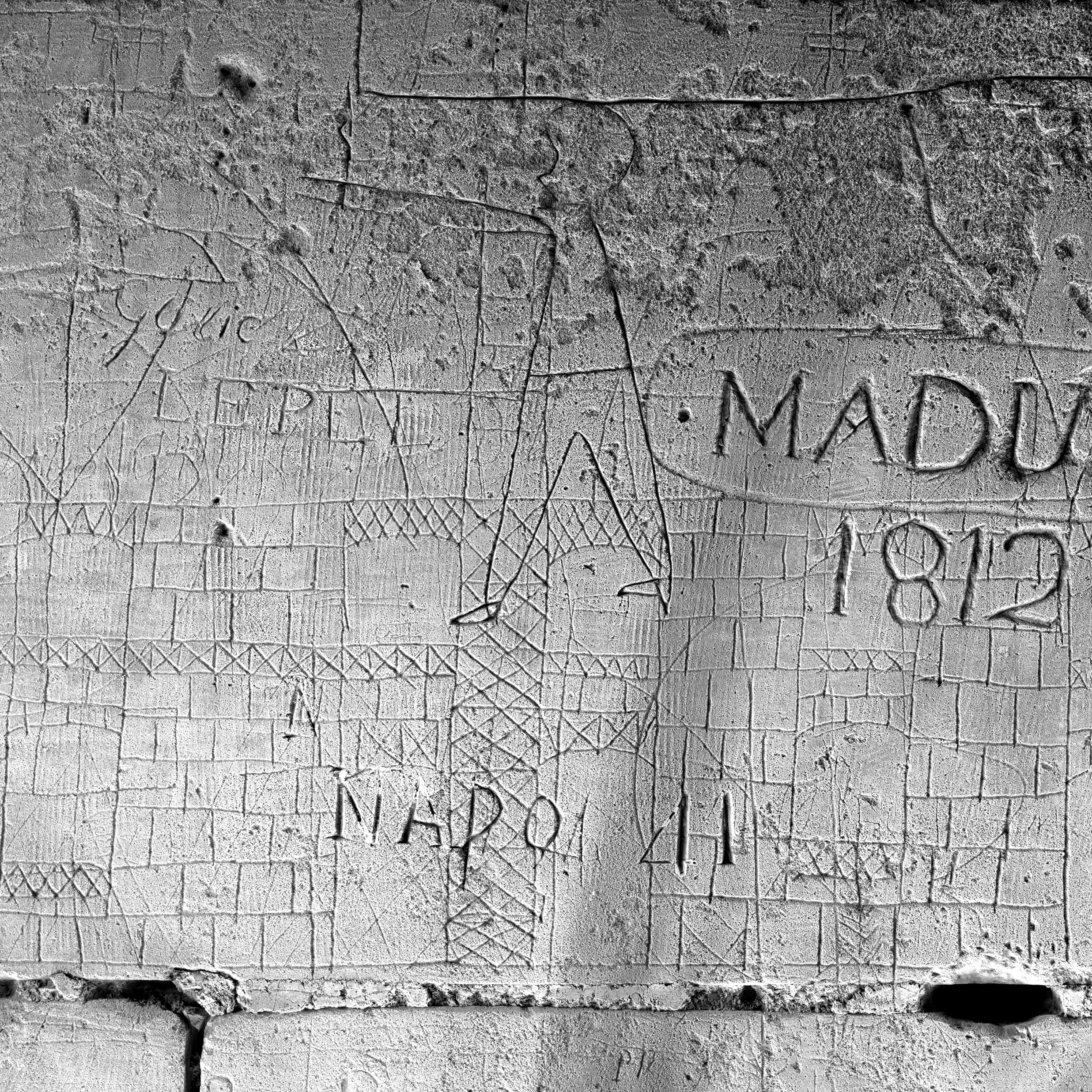 Relevé photographique 
des graffitis et sculptures anciennes des anciennes 
prisons de la porte 
Saint-Pierre 
du château de Caen
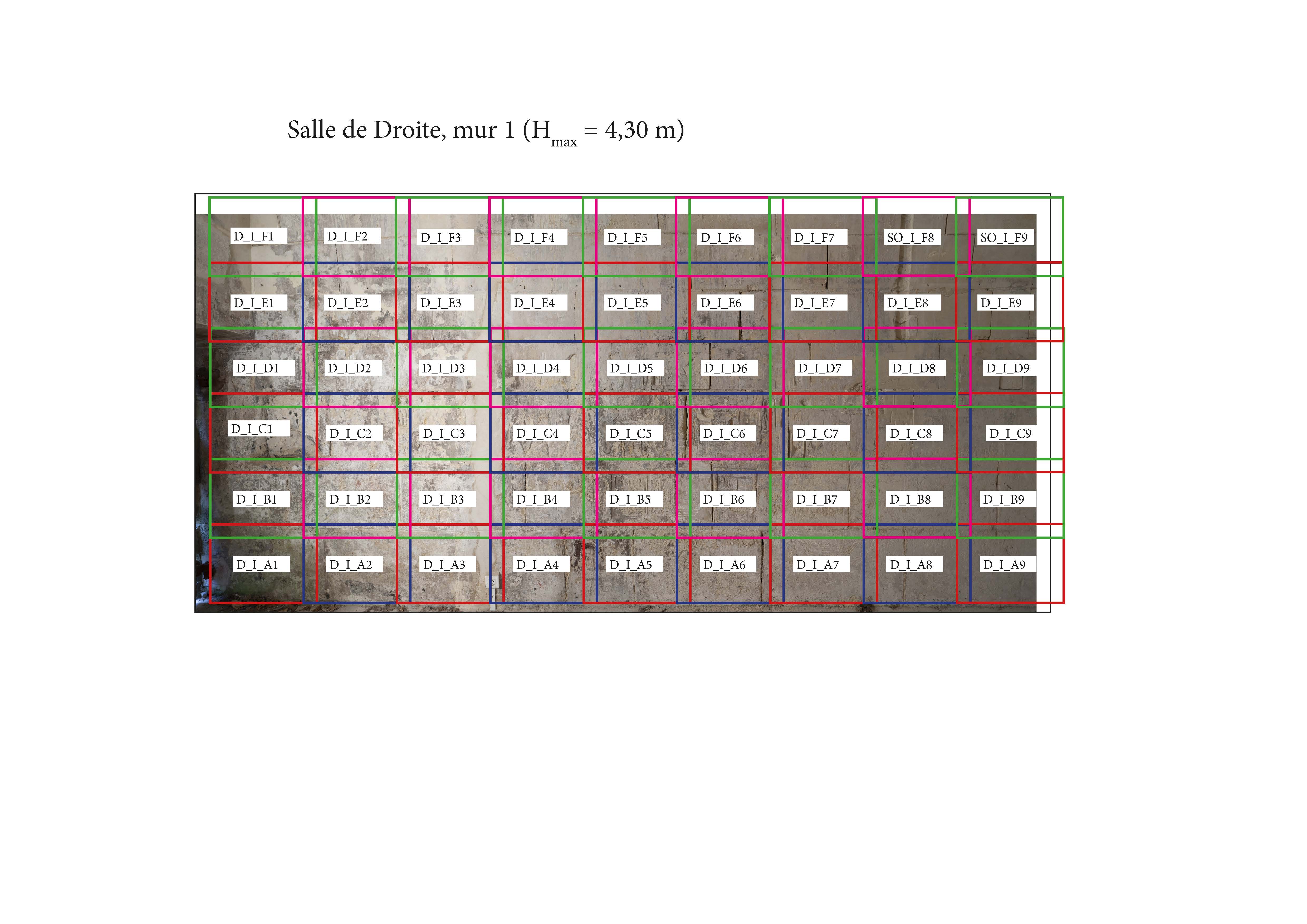 Calepinage RTI (50 x 70 cm =>217 séquences
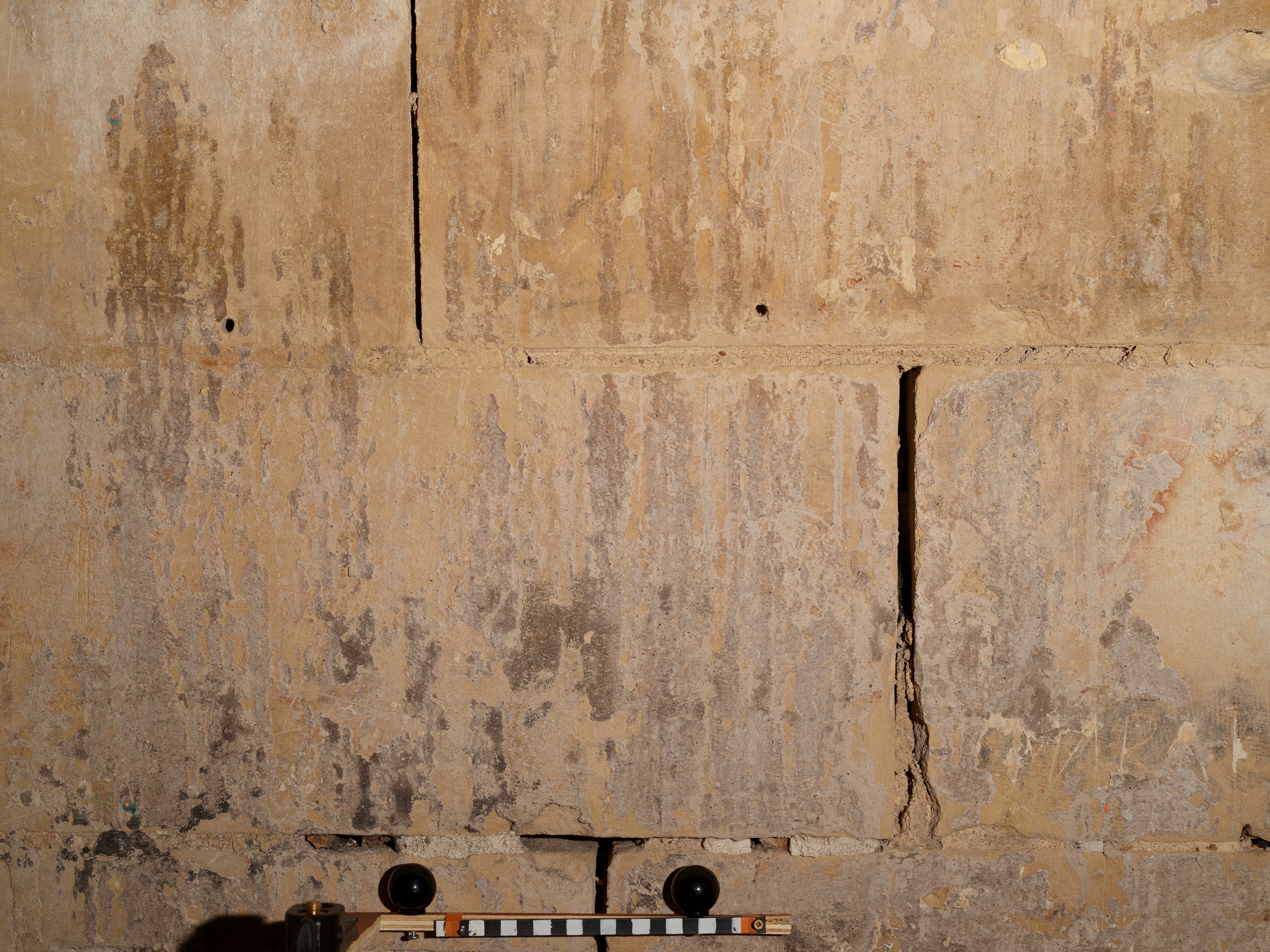 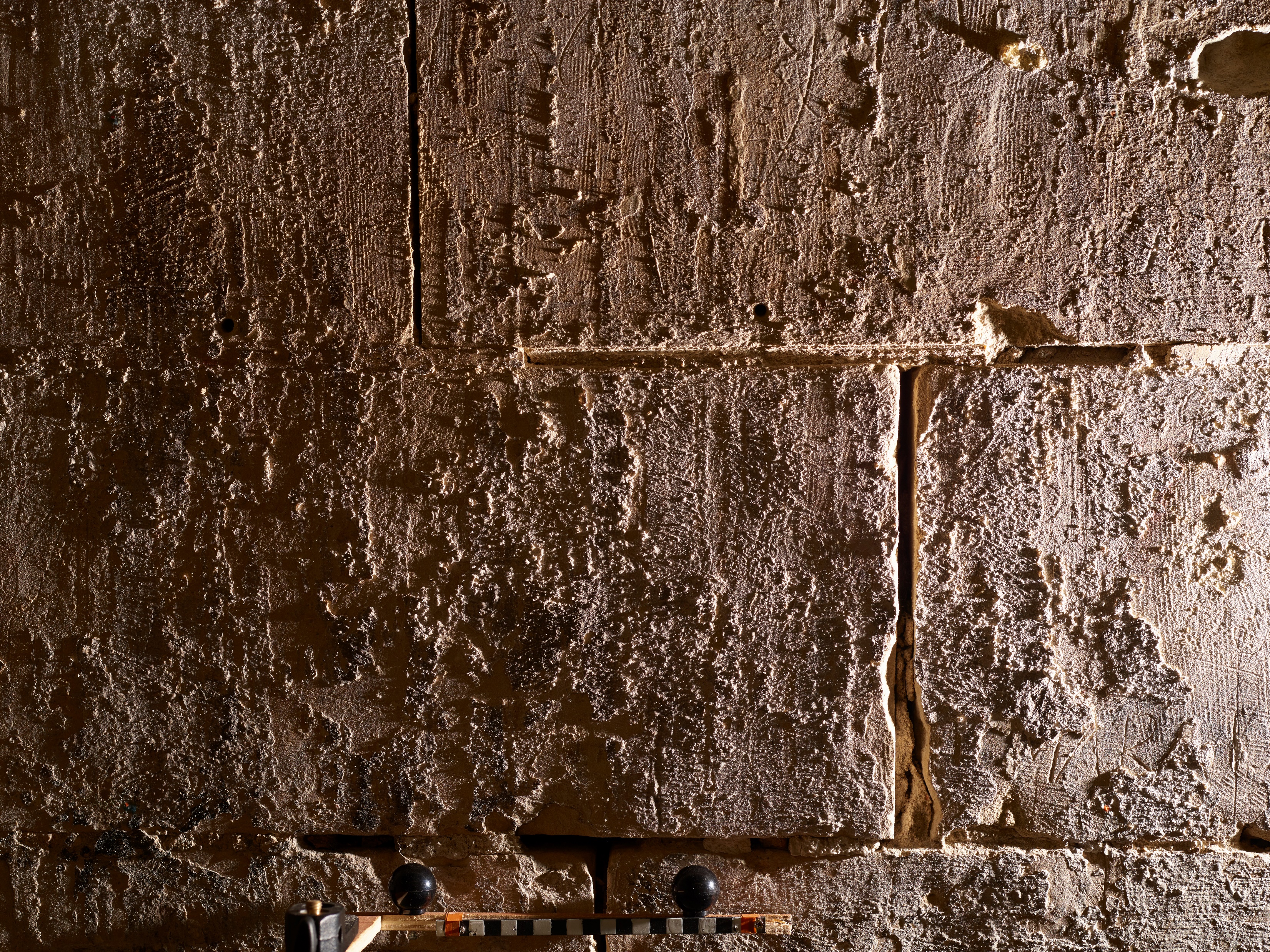 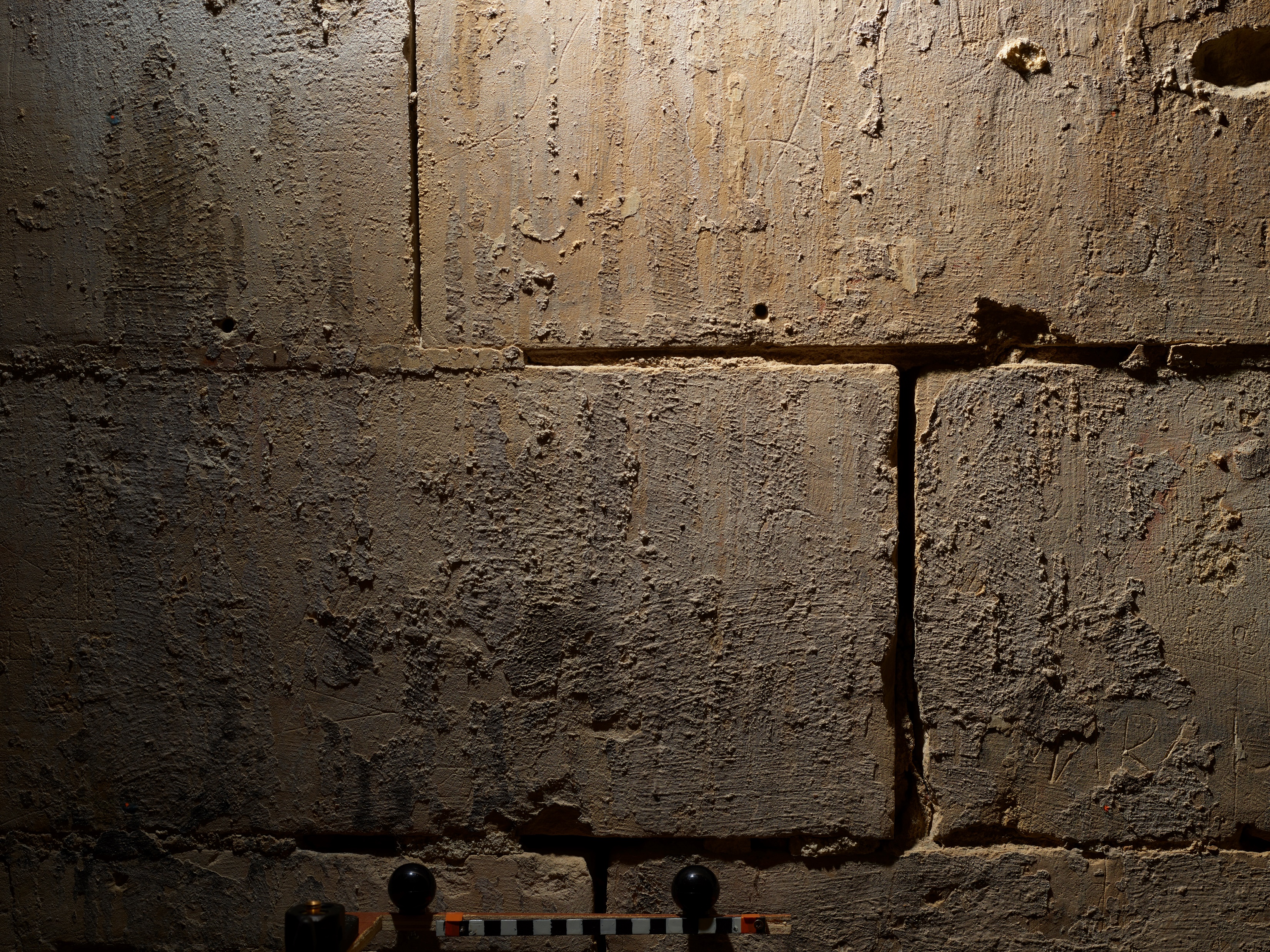 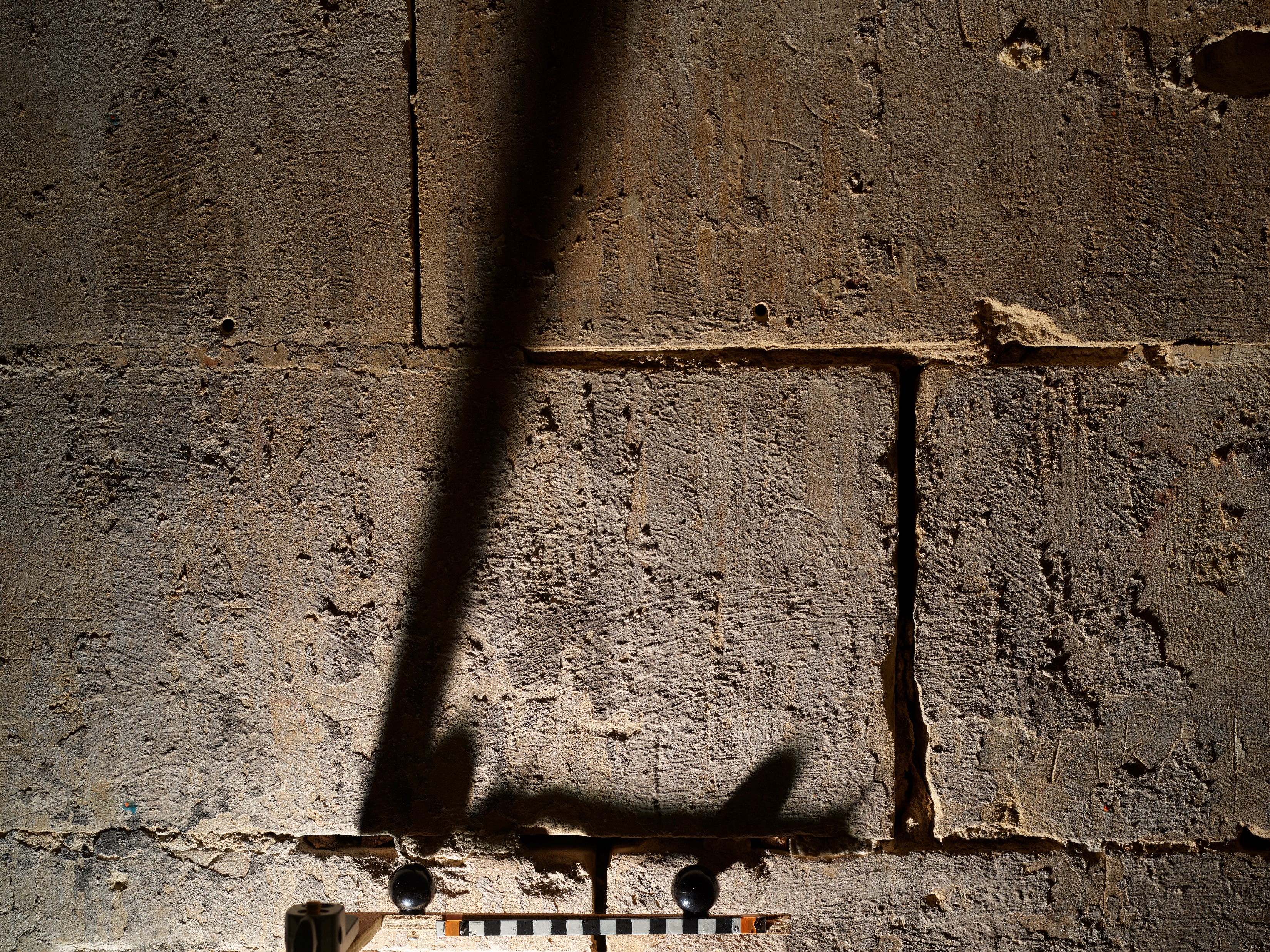 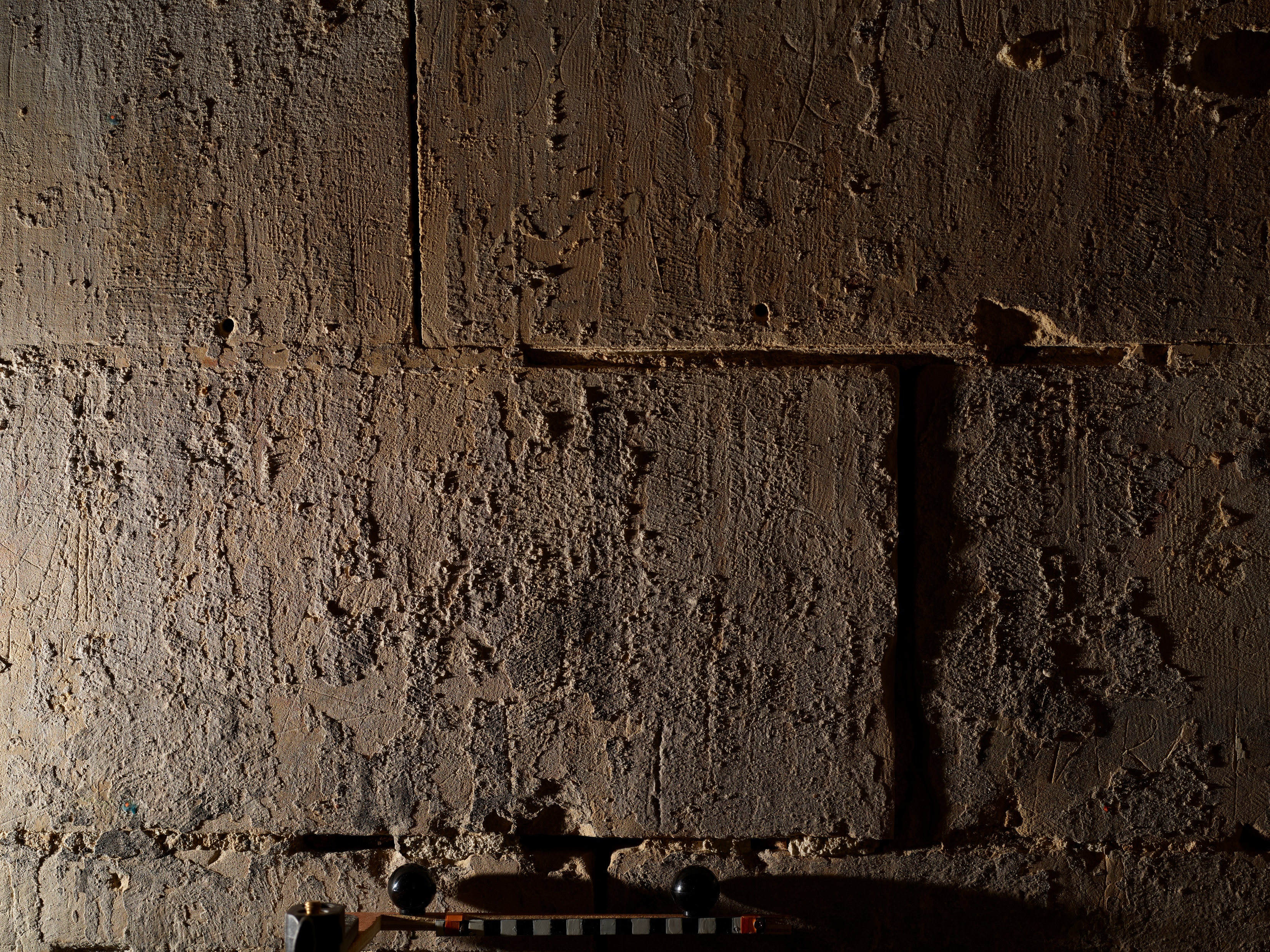 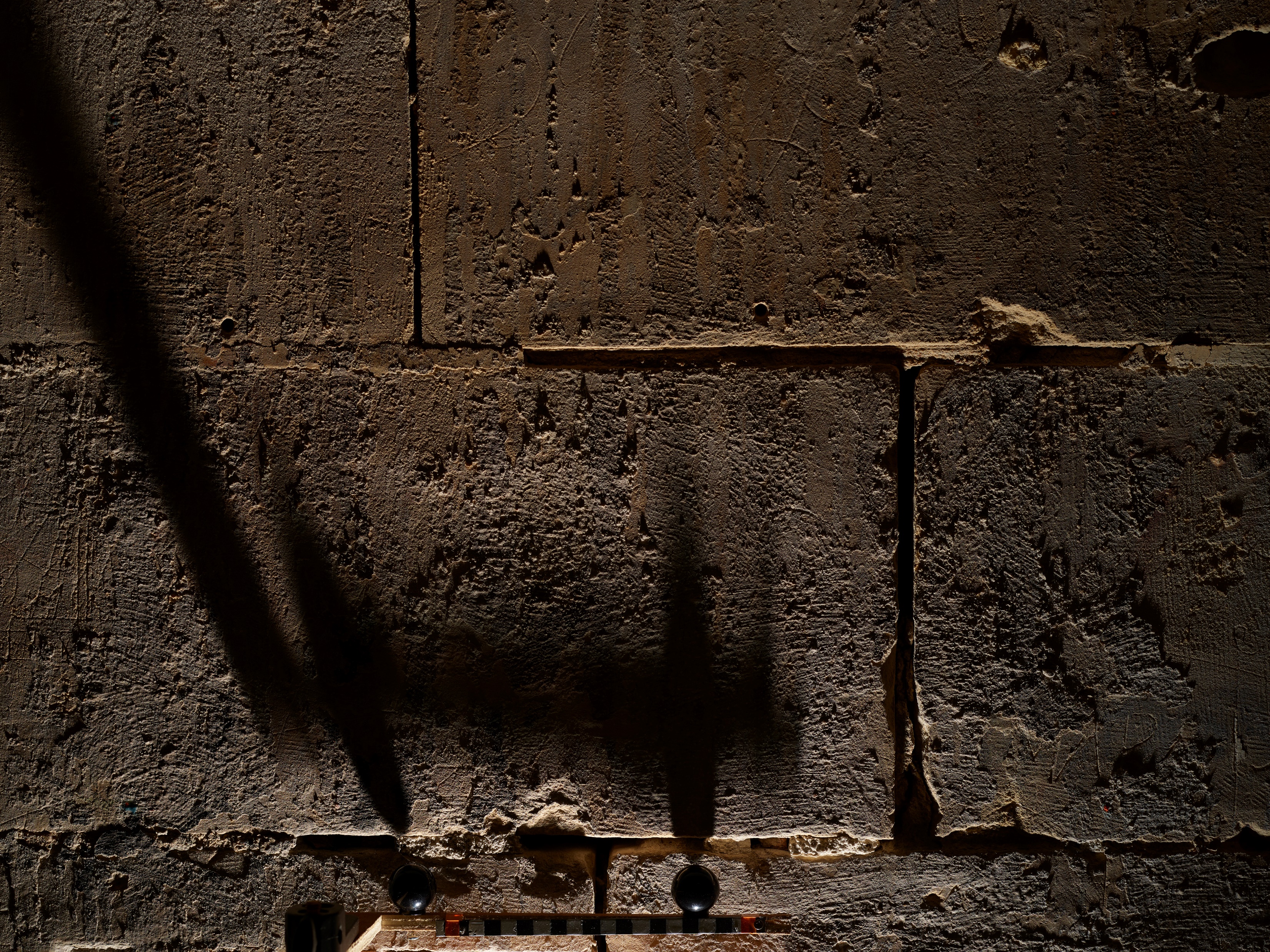 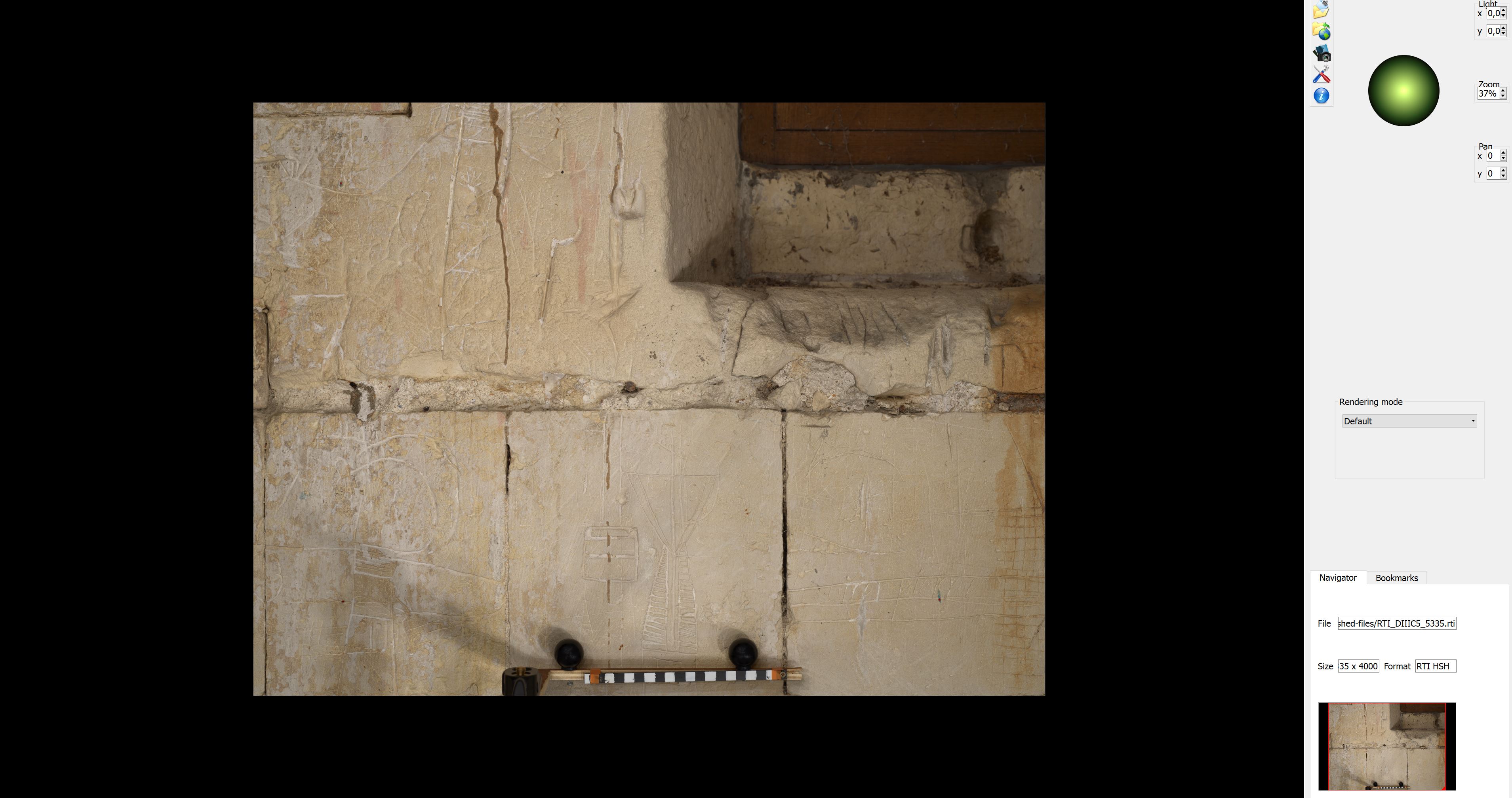 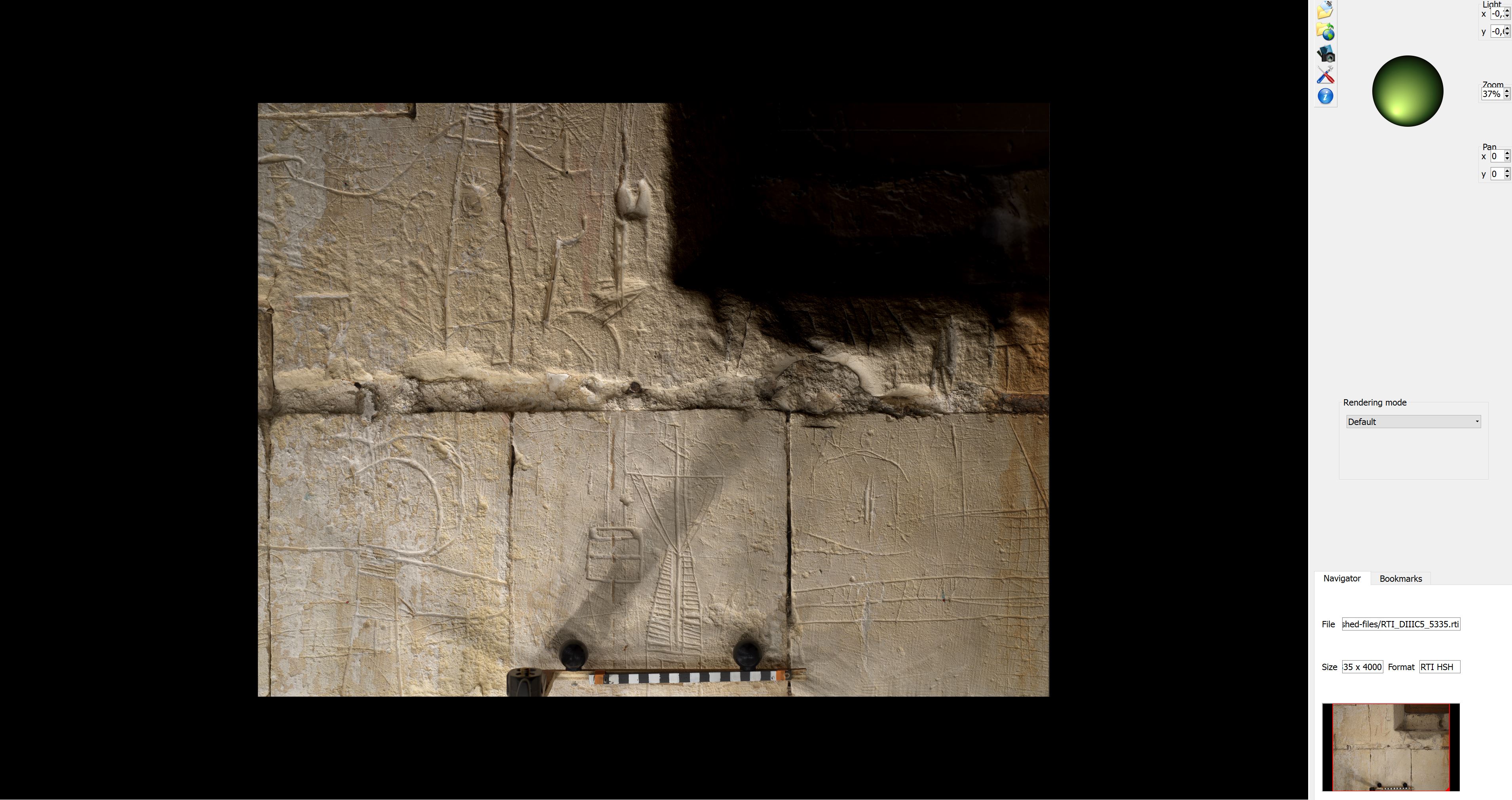 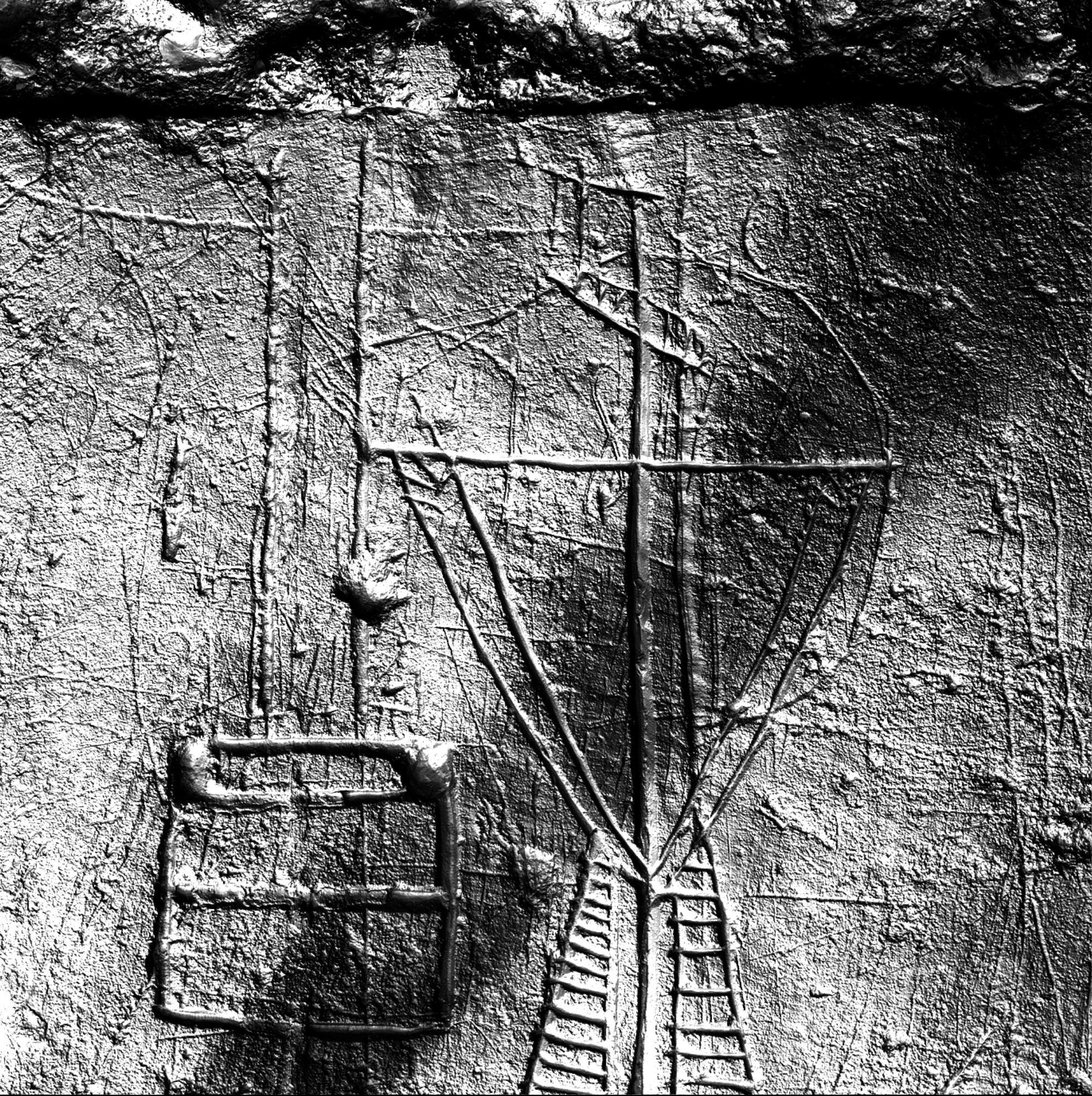 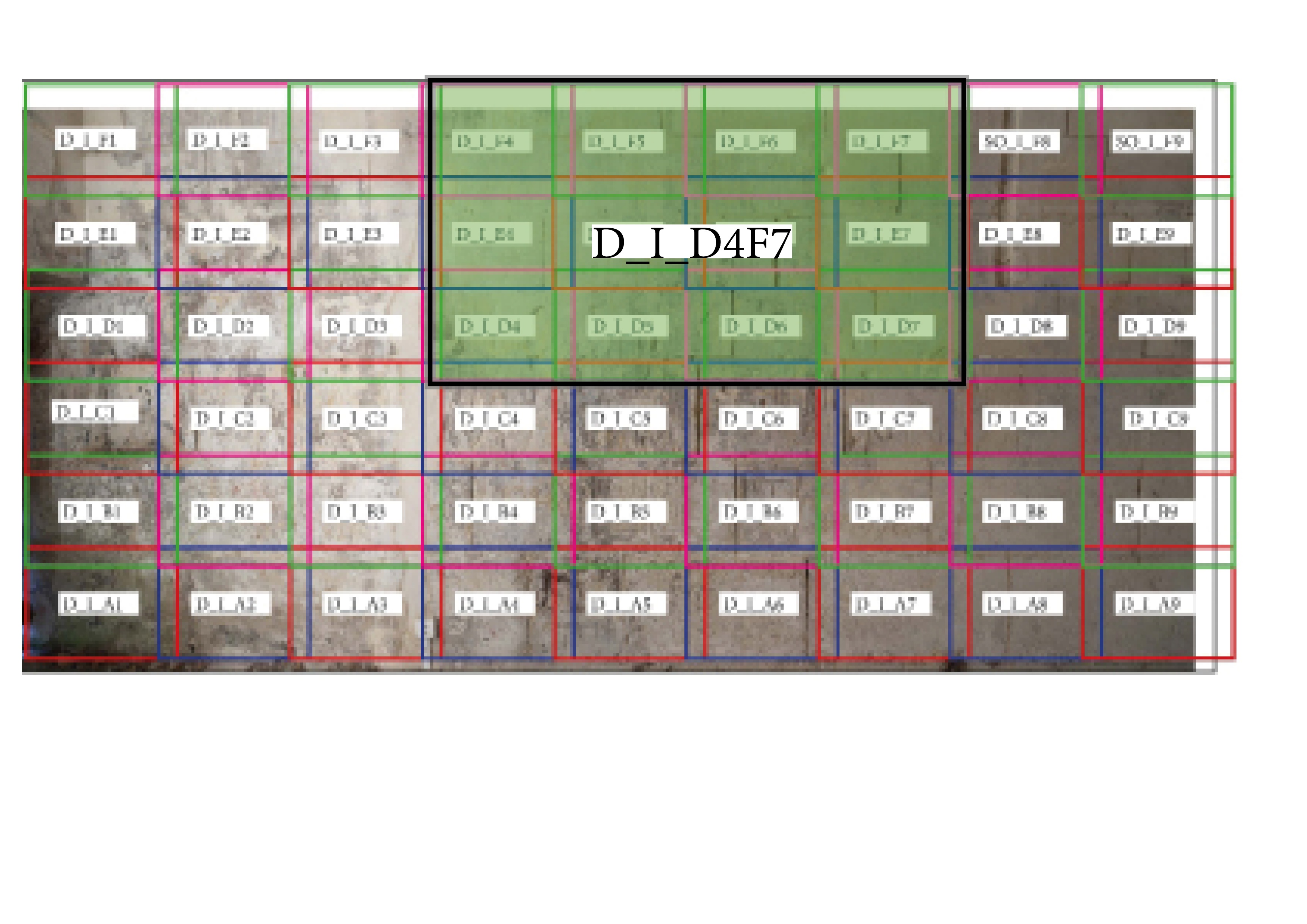 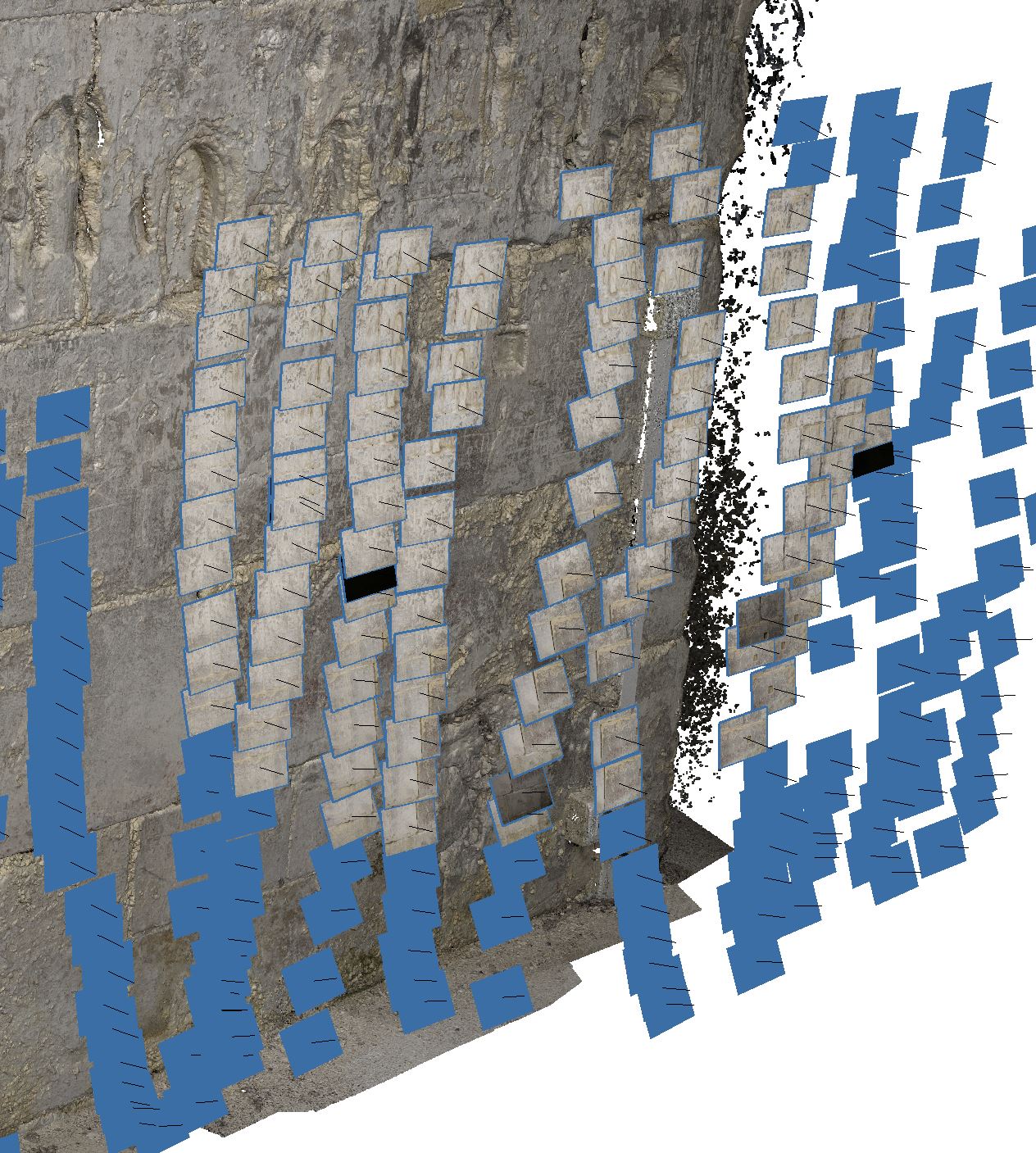 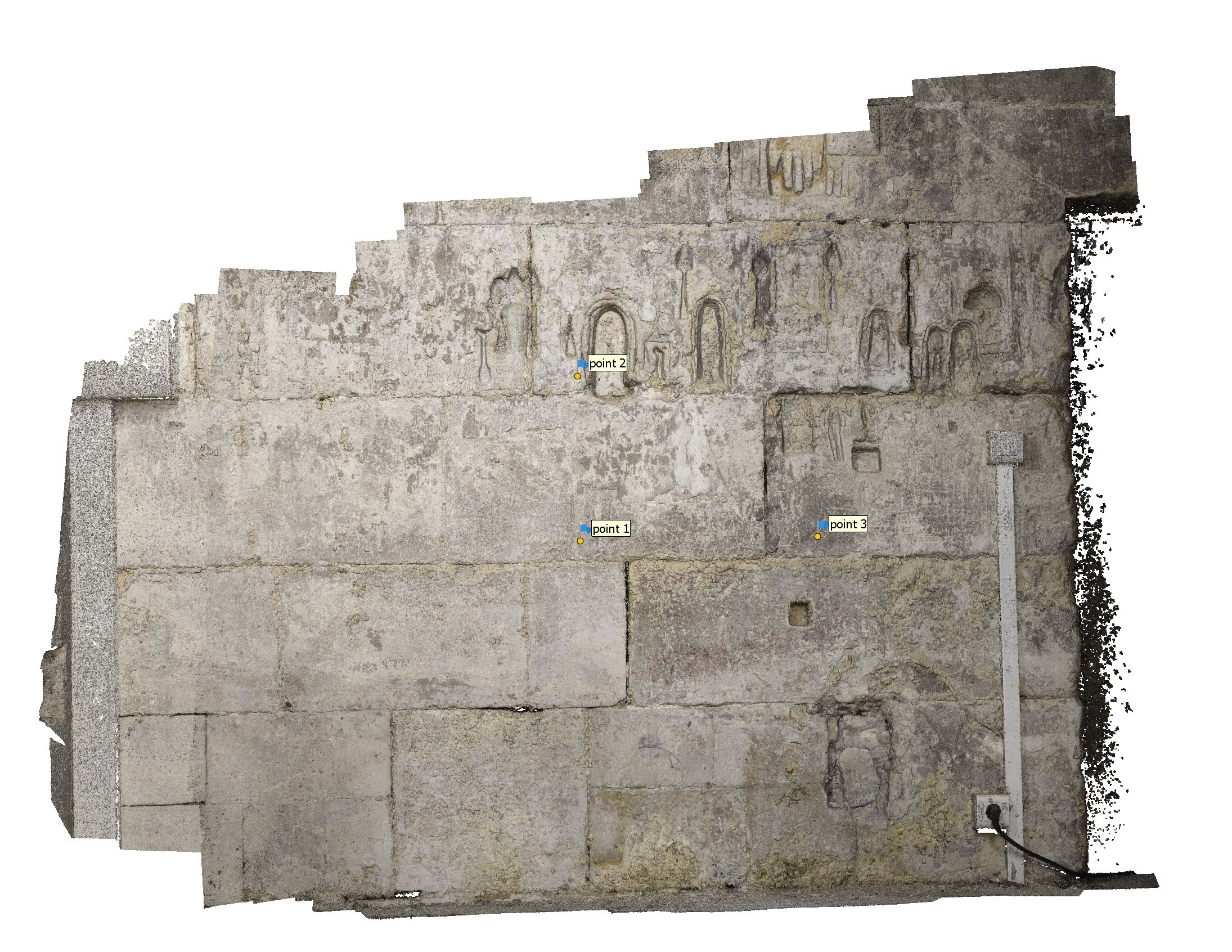 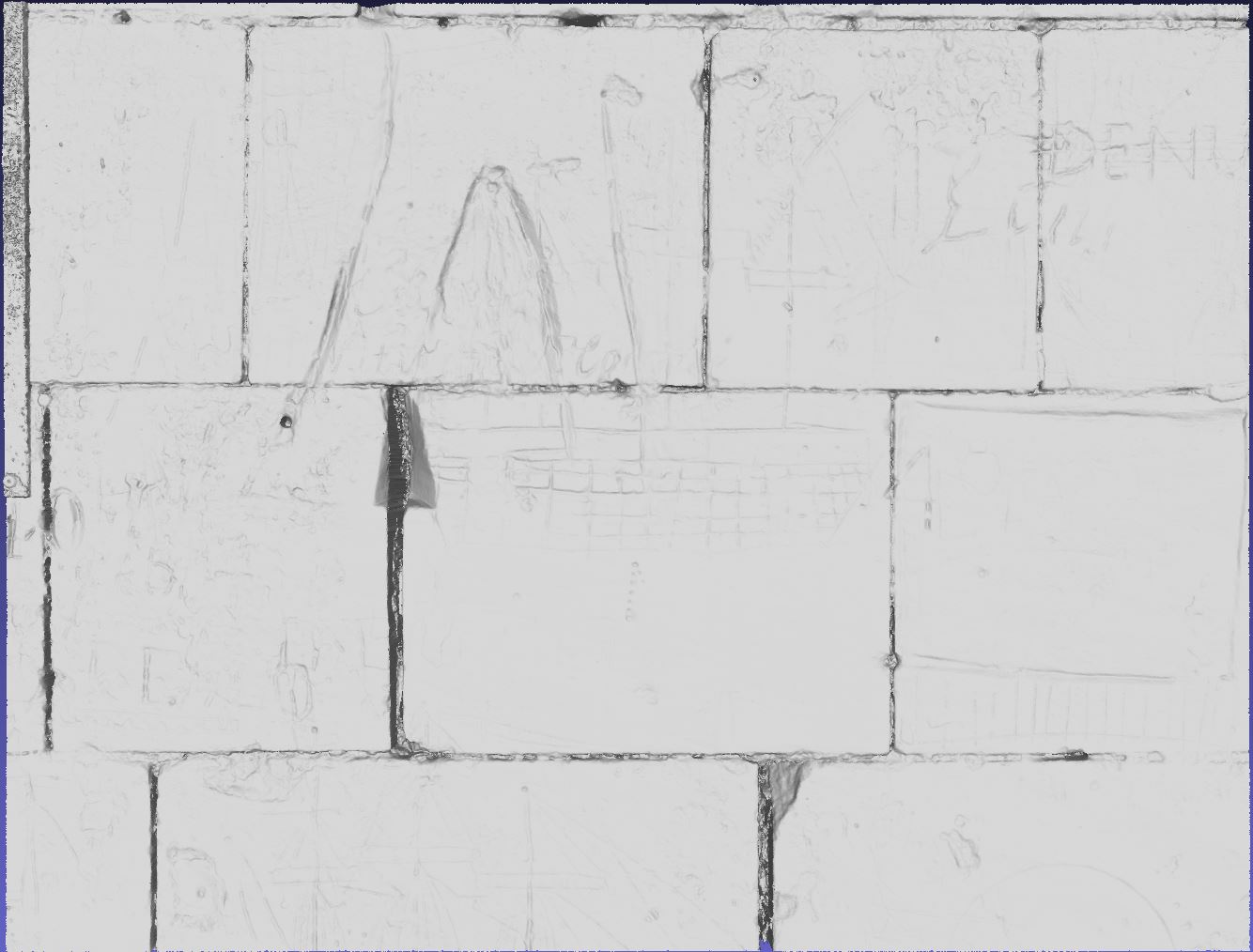 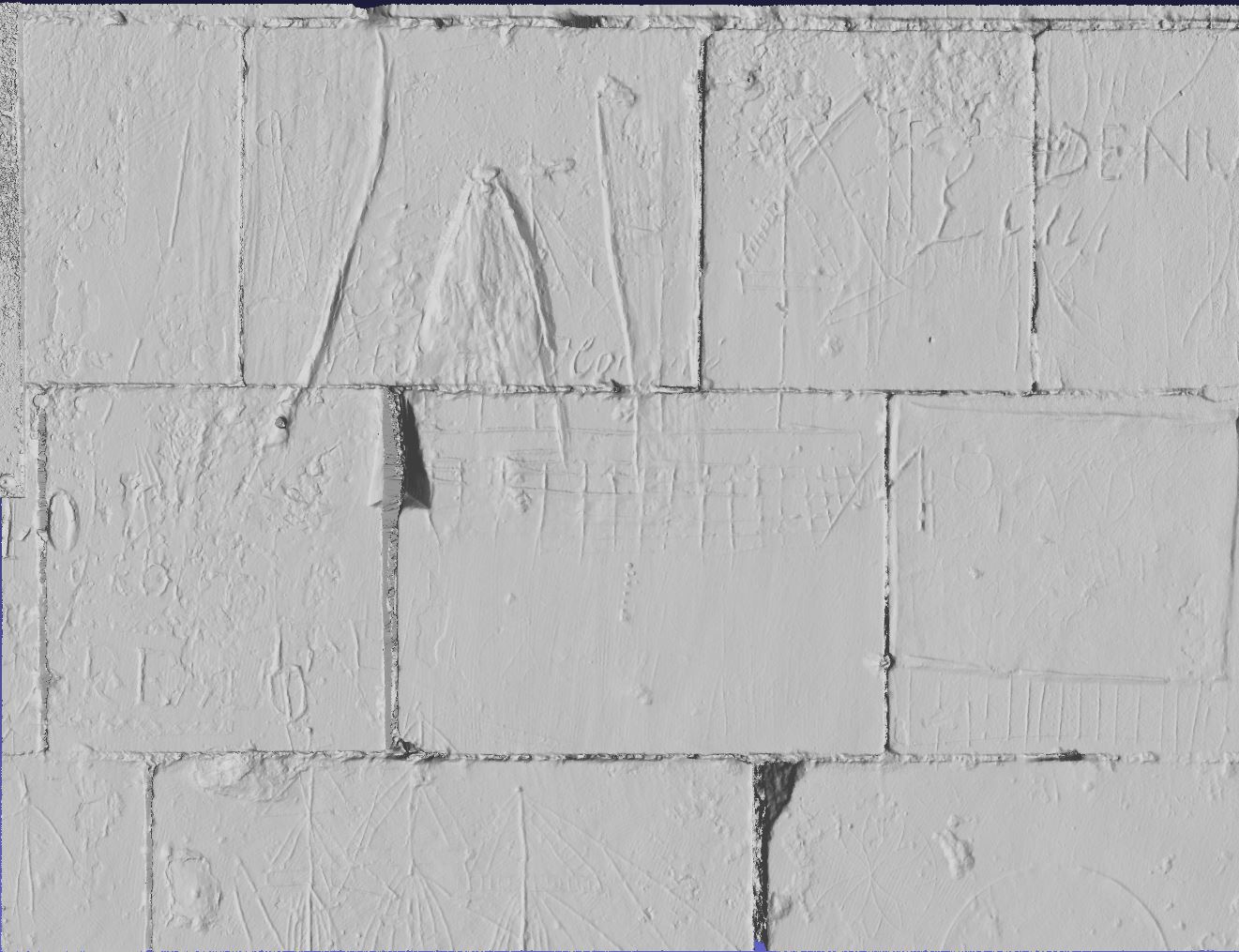 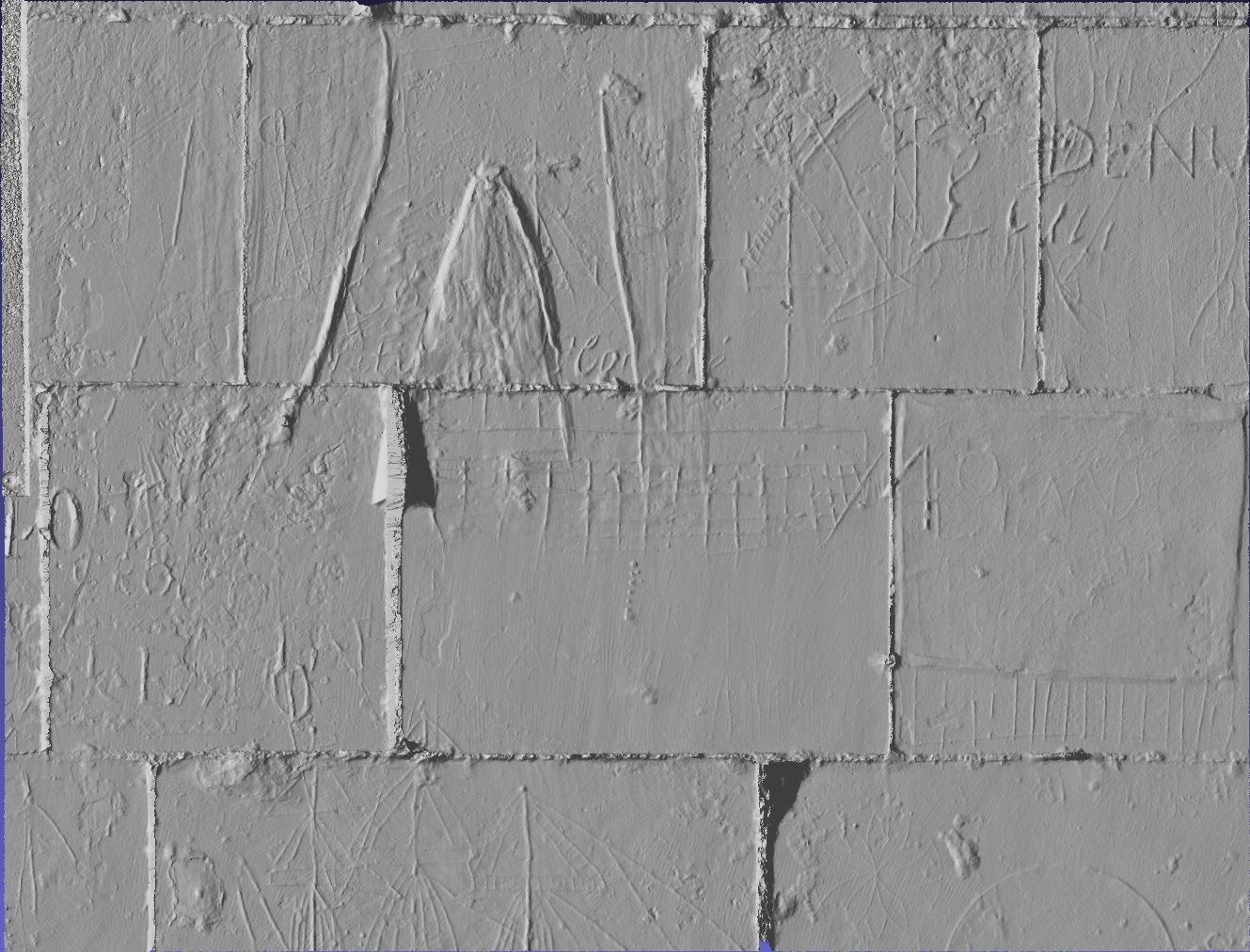 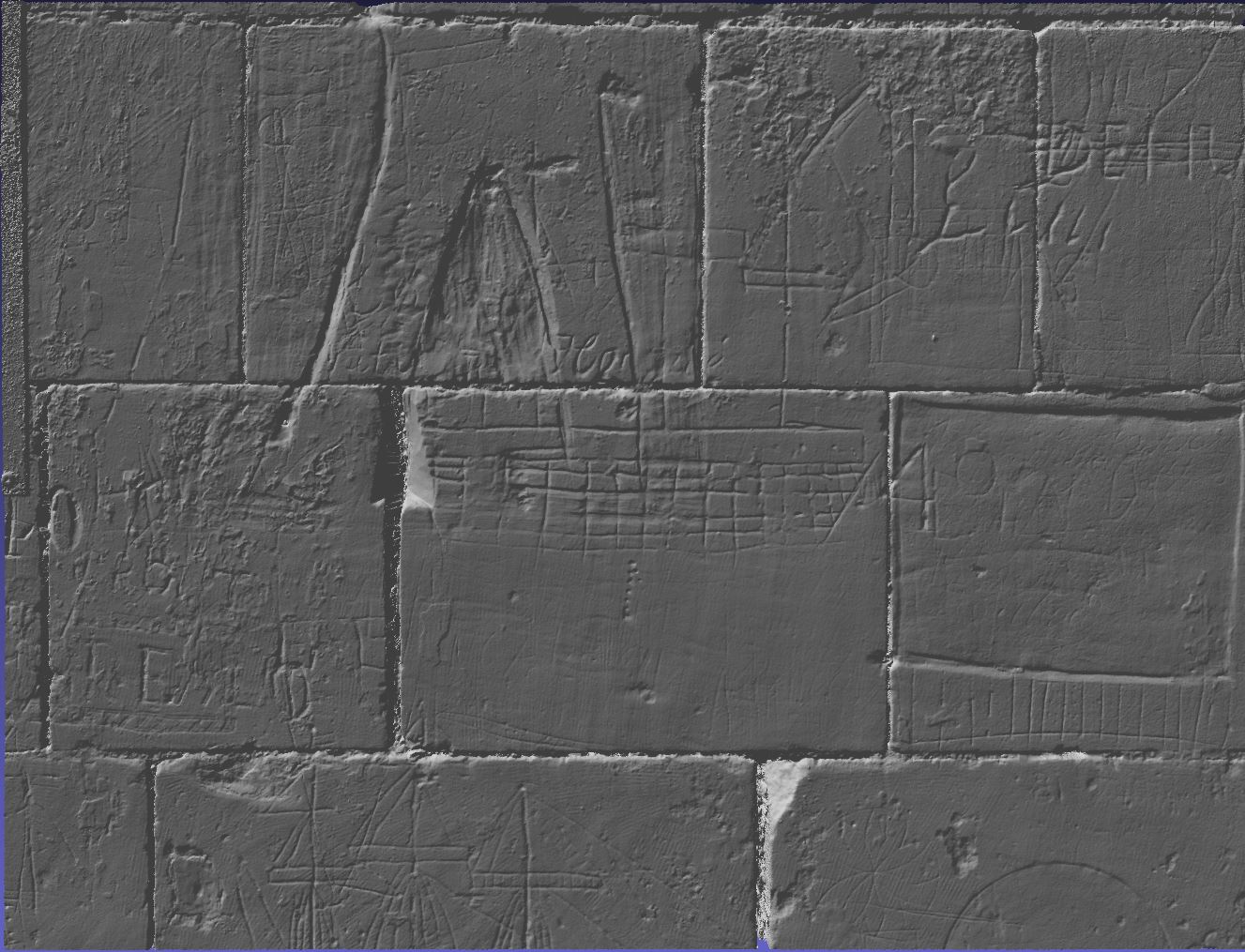